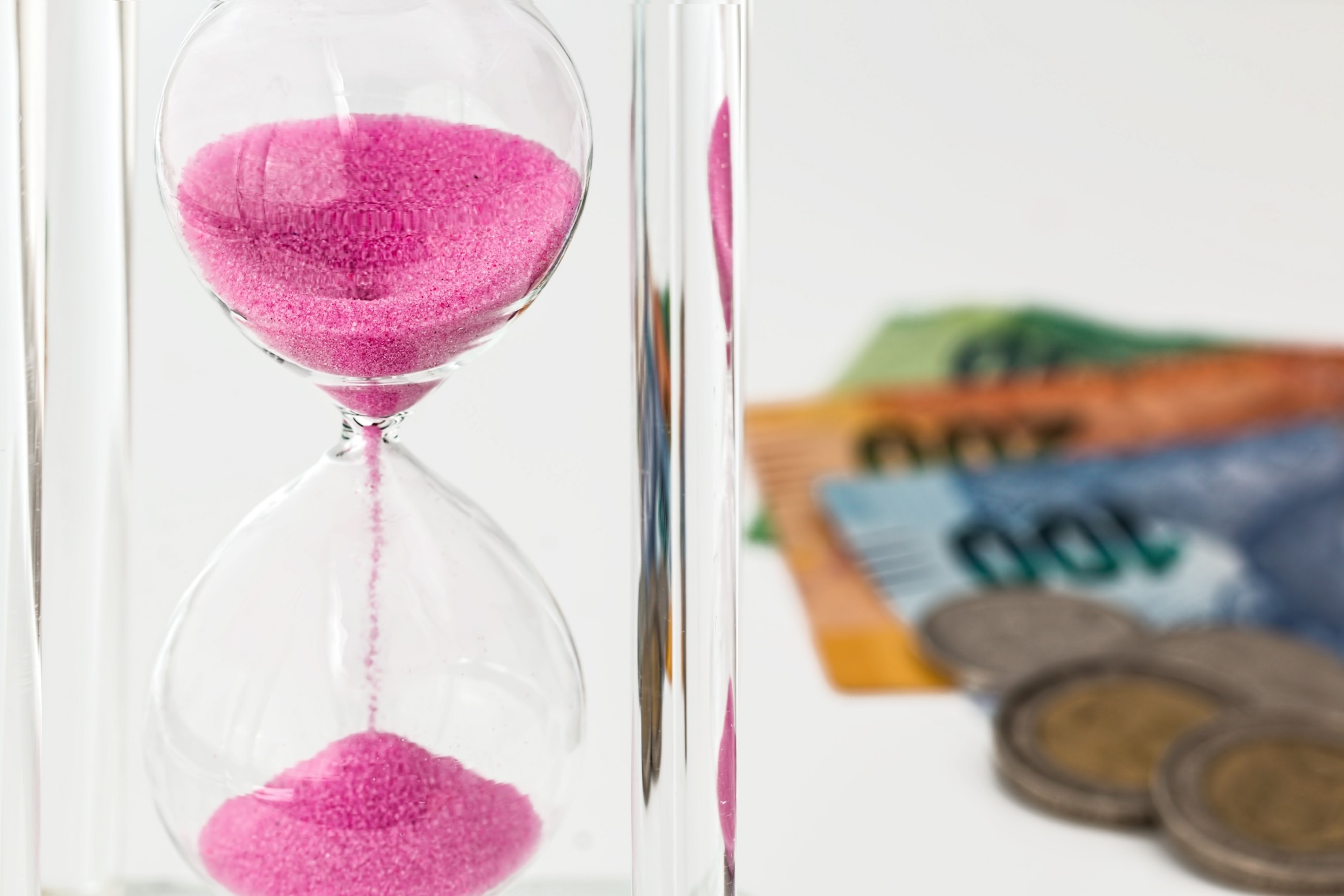 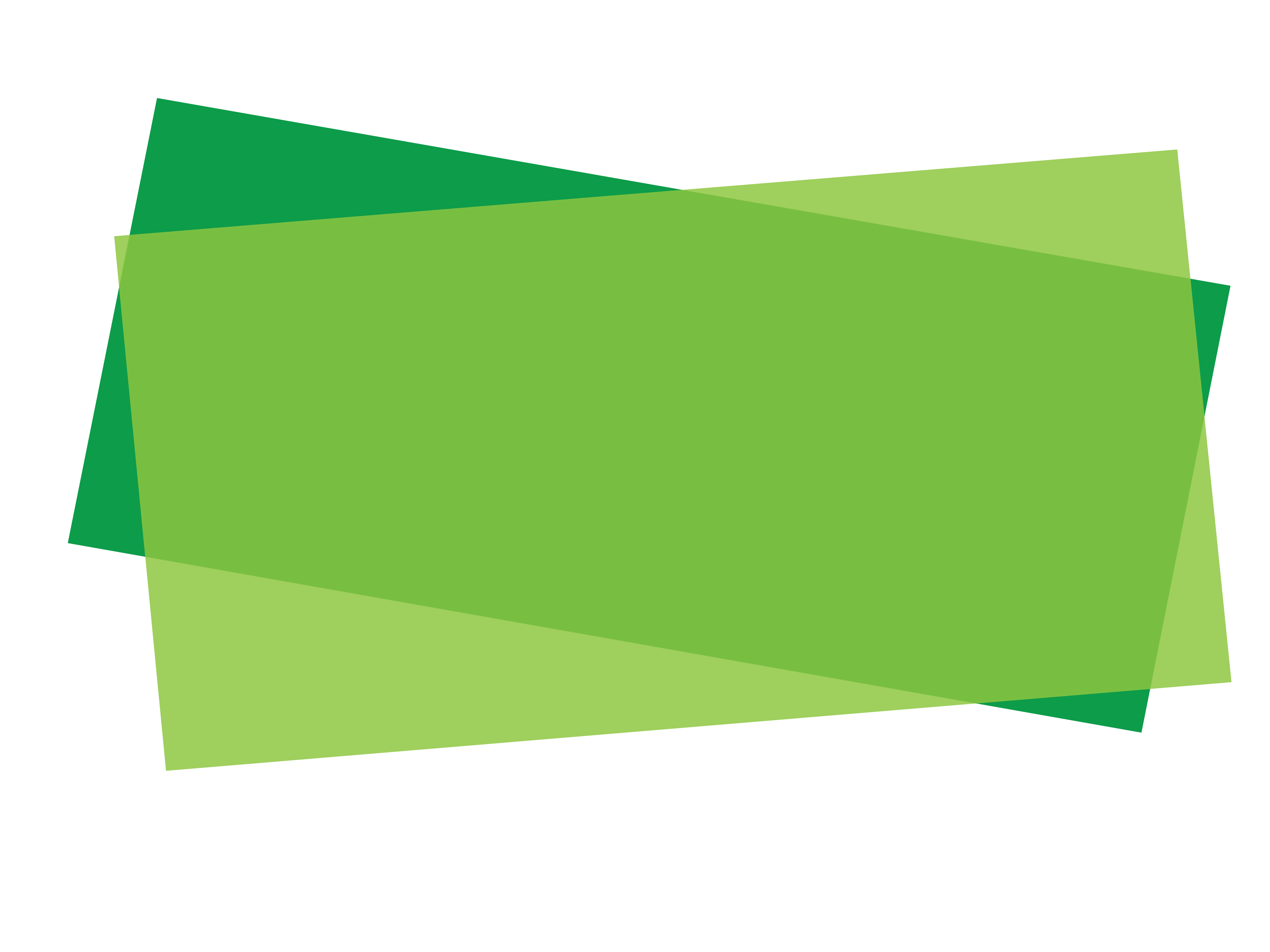 Financial Instruments – 
Hedging & Derivatives (IPSAS® 41)
[Speaker Notes: This presentation covers the hedging and derivatives requirements in IPSAS 41.

The IPSASB issued IPSAS 41, Financial Instruments, in August 2018. IPSAS 41 has an effective date of January 1, 2023 (with early adoption permitted) and will supersede IPSAS 29.

Entities that have yet to adopt the financial instrument standards are advised to adopt IPSAS 41 rather than IPSAS 29, as this will avoid the need for subsequent accounting policy changes. Where participants are from such entities, it is recommended that the training include this presentation and module, not the Hedging and Derivatives (IPSAS 29) presentation and module.

For participants whose organizations have adopted , or are in the process of adopting, IPSAS 29, consider using the Hedging and Derivatives (IPSAS 29) presentation and module. Depending on the purpose of the training, such participants may also benefit from this presentation, so that they are aware of the forthcoming changes.

IPSAS 41 is based on IFRS 9 (the current IFRS). IPSAS 29 is based on IAS 39 (which has been superseded by IFRS 9). If participants are familiar with IFRS, consider highlighting this issue.

Note that the hedging requirements in IPSAS 41 are different to those in IPSAS 29. An entity that has previously applied hedge accounting under IPSAS 29 can, on transition, continue to apply those provisions – see paragraph 179 of IPSAS 41. Consider raising this issue if participants’ organizations are currently applying IPSAS 29.]
The Handbook of International Public Sector Accounting Pronouncements is the primary authoritative source of international generally accepted accounting principles for public sector entities. 
All information in this presentation is proprietary and copyrighted.
Financial Instruments
[Speaker Notes: The requirements for hedge accounting are complex and beyond the scope of this material. The intention here is to only give participants an awareness of hedge accounting.

Consider the needs of the participants in determining how much of this material to cover.]
Objective of Hedge Accounting

To represent, in the financial statements, the effect of an entity’s risk management activities that use financial instruments to manage exposures arising from particular risks that could affect surplus or deficit (or net assets/equity, in the case of investments in equity instruments for which an entity has elected to present changes in fair value in net assets/equity).
Financial Instruments
[Speaker Notes: This approach aims to convey the context of hedging instruments for which hedge accounting is applied in order to allow insight into their purpose and effect.

Hedge accounting is a complicated issue. It allows an entity to offset transactions in its accounts to reflect its risk management activities associated with a financial asset or financial liability or groups of financial assets and financial liabilities.]
Hedge Accounting

Hedging instrument (fair value through surplus or deficit):
A derivative measured
A non-derivative financial asset or a non-derivative financial liability
Contract with an external party
Hedged item:
A recognized asset or liability, an unrecognized firm commitment, a forecast transaction or a net investment in a foreign operation
Single item or group of items
Designated hedging relationships can be
Fair value hedge
Cash flow hedge
Hedge of a net investment in a foreign operation
Financial Instruments
[Speaker Notes: See the module Financial Instruments Hedging and Derivatives (IPSAS 41) for more details (starting at page 87).]
Cash Flow Hedge

Scenario
On January 1, 20X1 a city enters into a firm commitment contract to purchase a fire truck for  delivery on June 30, 20X1 for Foreign Currency (FC)100,000. On January 1 20X1, it enters into a forward exchange contract to receive FC 100,000 and deliver Local Currency (LC) 109,600 on June 30, 20X1. Changes in the exchange rates affecting FC and LC are expected to offset each other. 
Why would the entity enter into the forward exchange contract? Explain.
What is the hedged item? Explain.
What is the hedging instrument? Explain.
Financial Instruments
[Speaker Notes: Answer from module (see module for further details):

This is an illustrative example of a cash flow hedge. That is, it is a hedge of the exposure to variability in cash flows that could result from changes in foreign exchange rates related to the firm commitment contract (a highly probable forecast transaction) for the purchase of the fire truck. The results of fluctuations in the exchange rates will affect surplus or deficit.

The hedged item is the firm commitment contract liability for the purchase of the fire truck.

The hedging instrument is the forward exchange contract. It is a derivative, that is, it is a financial instrument, the value of which is derived from the value of underlying currency exchange rates. It is used to mitigate currency risk to future cash flows of a financial liability that may be caused by fluctuations foreign exchange rates without directly purchasing the underlying instrument. The contractual amounts are notional amounts to which the exchange rate is applied to compute the cash flows to be exchanged between parties.]
Fair Value Hedge

Scenario
An entity has outstanding FC 5 million five-year debt. Principal is repayable at maturity in two years. It has entered into a currency swap contract for the notional value of FC 5 million. Under the contract it makes a payment of LC 5.1 million and receives a payment of FC 5 million on the date of maturity of the debt instrument.
What type of hedge relationship is it? Explain.
Financial Instruments
[Speaker Notes: Answer from module:

It could be either a fair value hedge or a cash flow hedge. A hedge of the foreign currency risk of a fixed interest debt may be accounted for as a fair value hedge or as a cash flow hedge. If it is considered a fair value, the hedge relationship is a hedge of the exposure to changes in fair value of the recognized liability that is attributable to foreign exchange risk. Fluctuations in the fair value of the debt instrument could affect surplus or deficit.]
Derivatives

A financial instrument when the value is derived from the value of underlying market-based factors
Essential characteristics:

Value changes with changes in a specified index (the “underlying”)
No or nominal initial net investment required
Settled at a future date
Financial Instruments
[Speaker Notes: Examples of derivatives generally include futures, forwards, options and swaps. See the module Financial Instruments Hedging and Derivatives (IPSAS 41) for more details (page 90).

If the topic is particularly relevant to the participants, consider a discussion about what types of derivatives their organizations use (use chat or break-out groups if delivering the training online).]
Embedded Derivatives

An embedded derivative is a component of a hybrid contract that also includes a non-derivative host
Effect that some of the cash flows of the combined instrument vary in a way similar to a stand-alone derivative
Not contractually transferable independently of financial instrument to which it is attached
Only separated where:
Economic characteristics and risks not closely related to those of the host
Separate instrument meets definition of a derivative
Hybrid instrument not measured at fair value through surplus or deficit
Financial Instruments
[Speaker Notes: See the module Financial Instruments Hedging and Derivatives (IPSAS 41) for more details (page 91).

If a hybrid contract contains a host that is an asset within the scope of IPSAS 41, an entity applies the requirements for classifying financial assets to the entire hybrid contract. This may mean that the contractual cash flows are not solely payments of principal and interest on the principal amount outstanding; in such circumstances the financial asset would be classified as at fair value through surplus or deficit.]
Interest Rate Swap
Fixed rate payment 8.65% on notional CU 1 million
Party A A
Party B A
Floating rate payment LIBOR1 + 0.70% on notional CU 1 million
Floating LIBOR+1.5%
Fixed 8.5%
Existing obligations
1London Interbank Offered Rate
Financial Instruments
[Speaker Notes: See module Financial Instruments Hedging and Derivatives (IPSAS 41) for further details (starting at page 92)]
Questions and Discussion
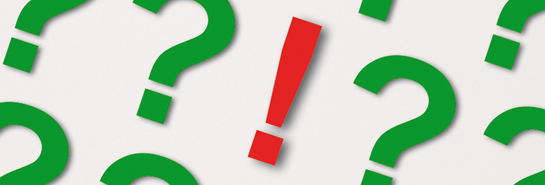 Visit the IPSASB web site http://www.ipsasb.org
Financial Instruments